A Novel Mechanism for Regulating Glycolysis and Glutaminolysis During the Cell Cycle
Saul Carcamo

University College of London

Professor Sir Salvador Moncada
Production of Energy
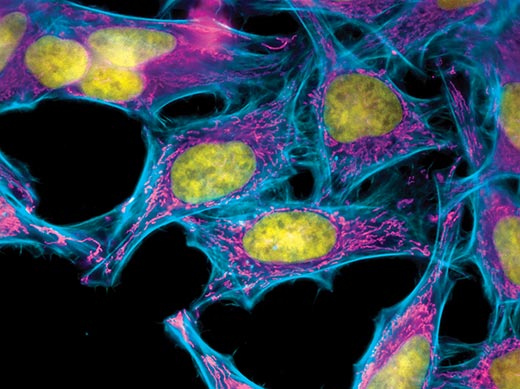 Cells are able to upregulate glycolysis due to the activity 
of glycolysis-promoting enzyme PFKFB3
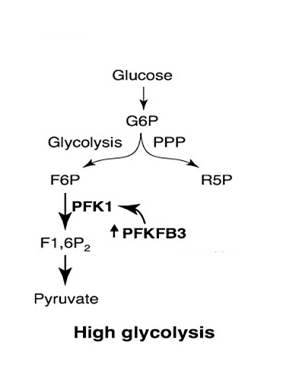 Cells are able to upregulate glutaminolysis due to the activity 
of the promoting enzyme GLS1
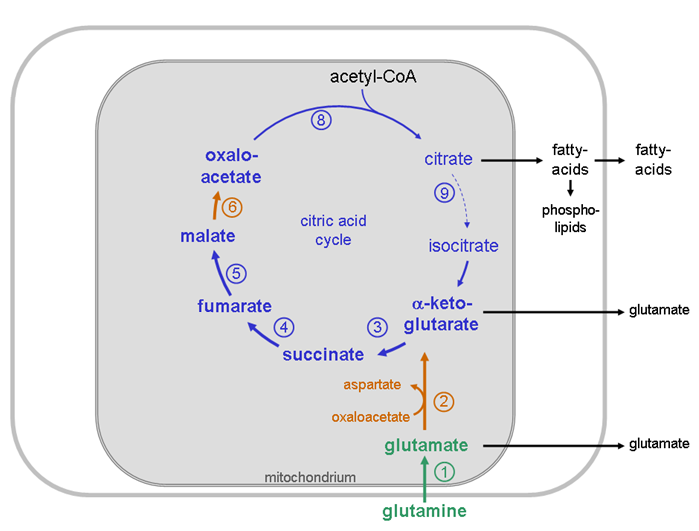 Gls1
Cell Division
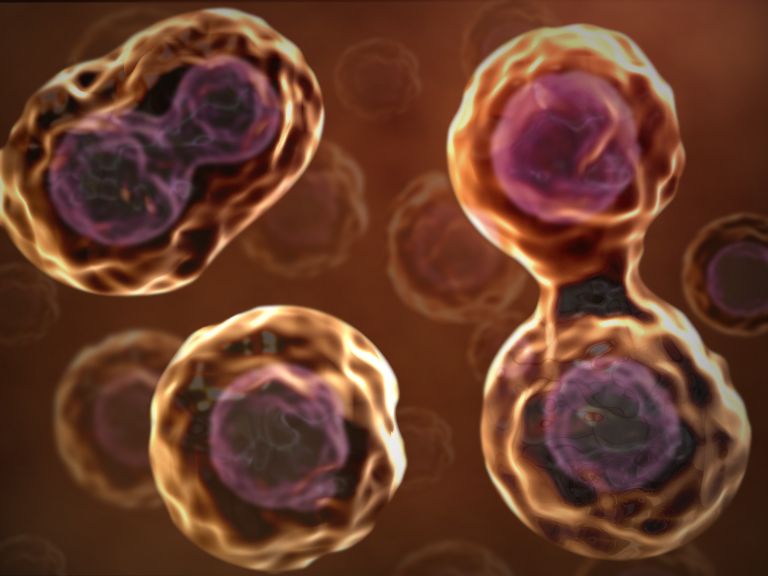 Cell cycle.
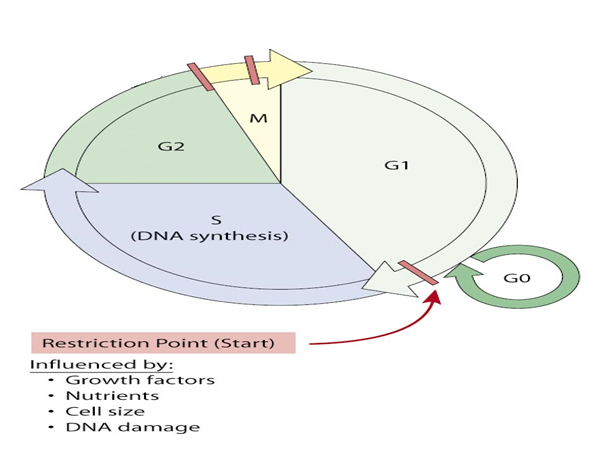 Ubiquination
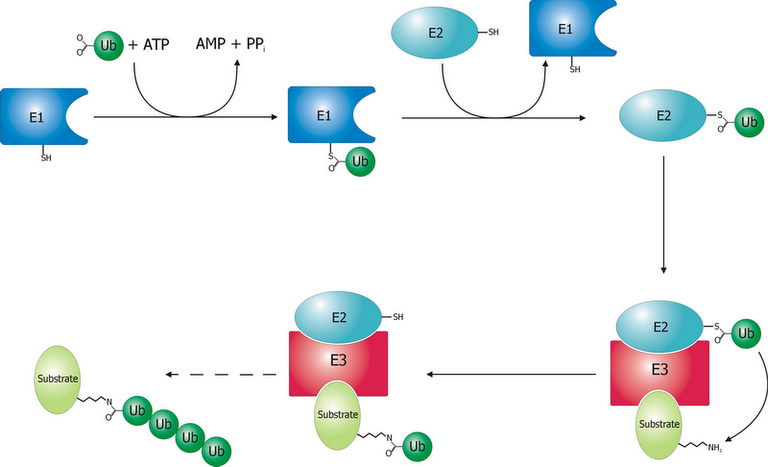 The APC/C and SFC play an essential role in mitosis through the degradation of cell cycle proteins.
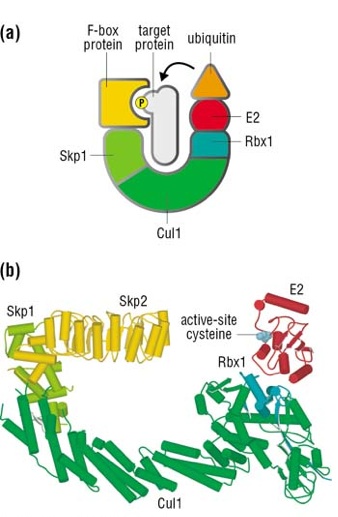 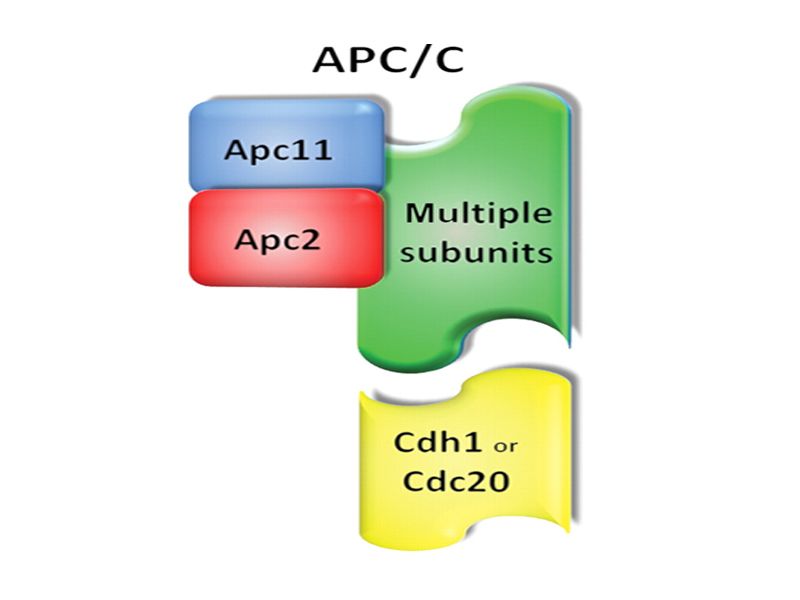 Methods

Cell Synchronization
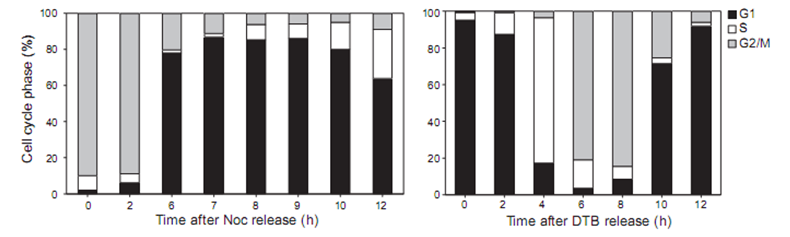 APC/C-Cdh1 and SFC: linking glycolysis and glutaminolysis to cell proliferation
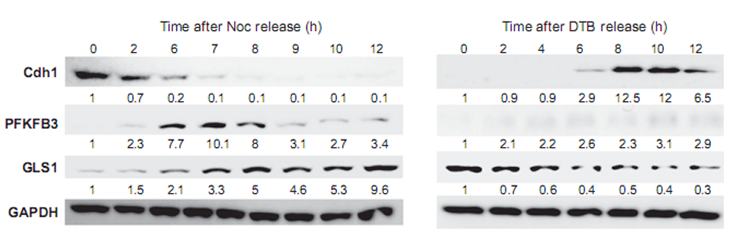 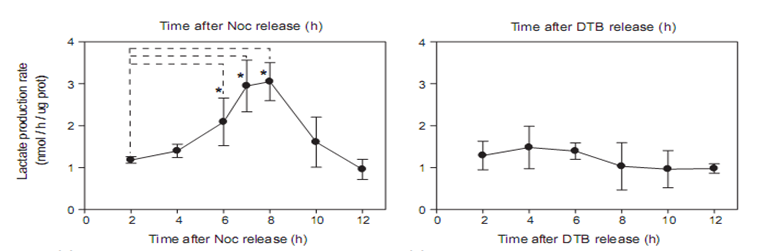 APC/C-Cdh1 and SFC: linking glycolysis and glutaminolysis to cell proliferation
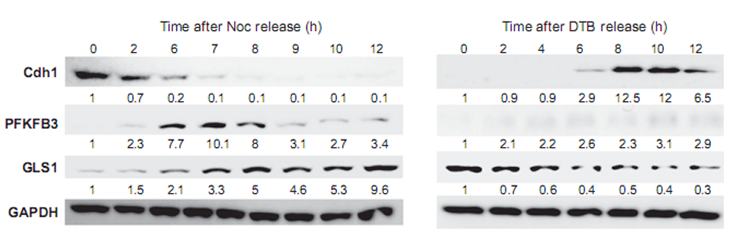 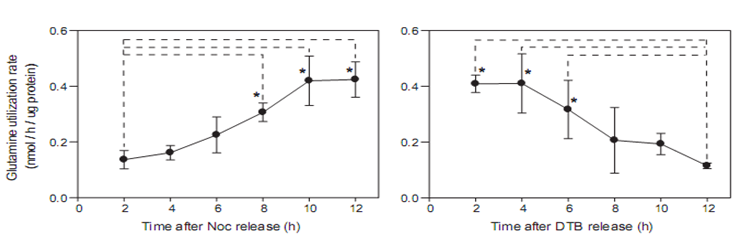 Conclusion and Impact
The accelerated utilization of glucose and glutamine is regulated by PFKFB3 and GLS1 respectively

This metabolic programming contributes to the rapid production of biosynthetic precursors, such as nucleotides, carbohydrates, amino acids, and fatty acids, which are required for cell proliferation

Given their timely and selective targeting of substrates, APC/CCdh1 and SCF coordinate global metabolism networks with the cell cycle. 

It will be interesting to determine whether nonmalignant cells also use these mechanisms to regulate energy production and macromolecular precursor biosynthesis.

Further investigation will provide important information about the contribution of metabolic pathways to cell growth and malignancy, as well as the speciﬁc metabolic features used by tumor cells.